Mass Care
Agenda
Shelter Status Update
Planning Discussion
St. Tammany Parish Case Study
Status update
2013
9
8
7
3
2
6
5
4
1
Regional Coordinators and Lead Area Managers
Northeast Region
RC
SFC Cary Grant
DCFS Region 9
LAM
Gina Price
Northwest Region
RC
MSG Ronnie Dollar
DCFS Region 8
LAM
Clinton Phillips
Southeast Region
RC
COL William Ratcliff
DCFS Region 3
LAM
Kellie Durbin
Central Region
RC
COL Michael Wood
DCFS Region 7
LAM
Daniel Doyle
DCFS Region 1
LAM
Steve Boudreaux
DCFS Region 4
LAM
Tanya Eschete
Southwest Region
RC
SGM Ricky Montet
DCFS Region 6
LAM
John-Erik Chretien
DCFS Region 2 
RC
EP HQ
LAM
Denda Eversull
DCFS Region 5
LAM
John Auzenne
State Assisted Parish Pickup Points (PPP)
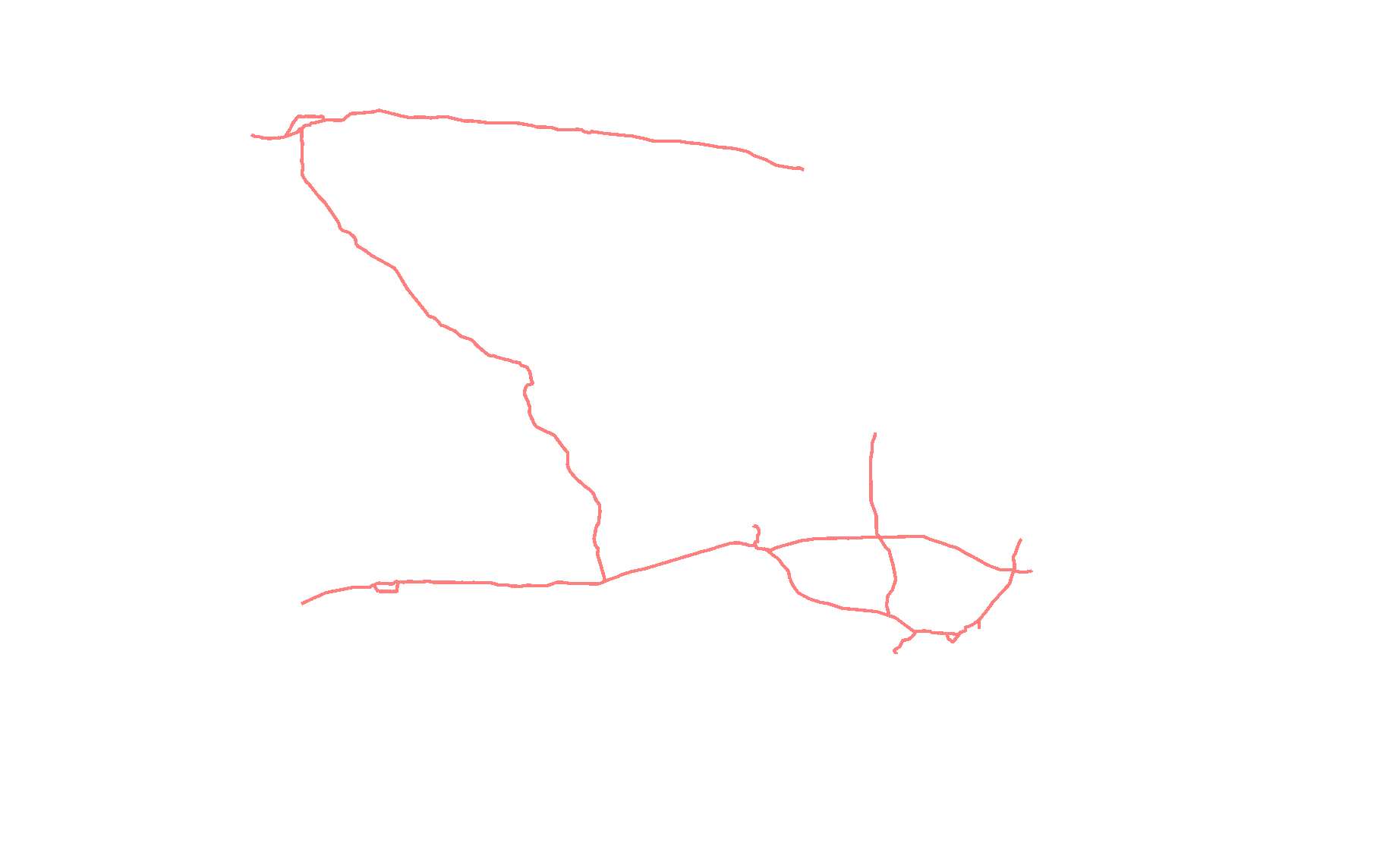 Orleans (30,000)
Union Passenger Terminal
Jefferson (8,000)
Alario Center
Calcasieu/Cameron (2,400)
Lake Charles Civic Center
Jefferson (8,000)
Yenni Building
Point to Point Shelters
In partnership with the American Red Cross
Ouachita
Marbles Rec Center (465)
Adler Rec Center (496) Johnson Rec Center (452)
St John Parish
Bossier
Century Link (1,400)
Assumption Parish
West Carroll
Lingo Center (452)
St John Parish
Red River
Springville Middle (250)
Plaquemines Parish
Ouachita
Monroe Civic Center (2,776)
Terrebonne Parish
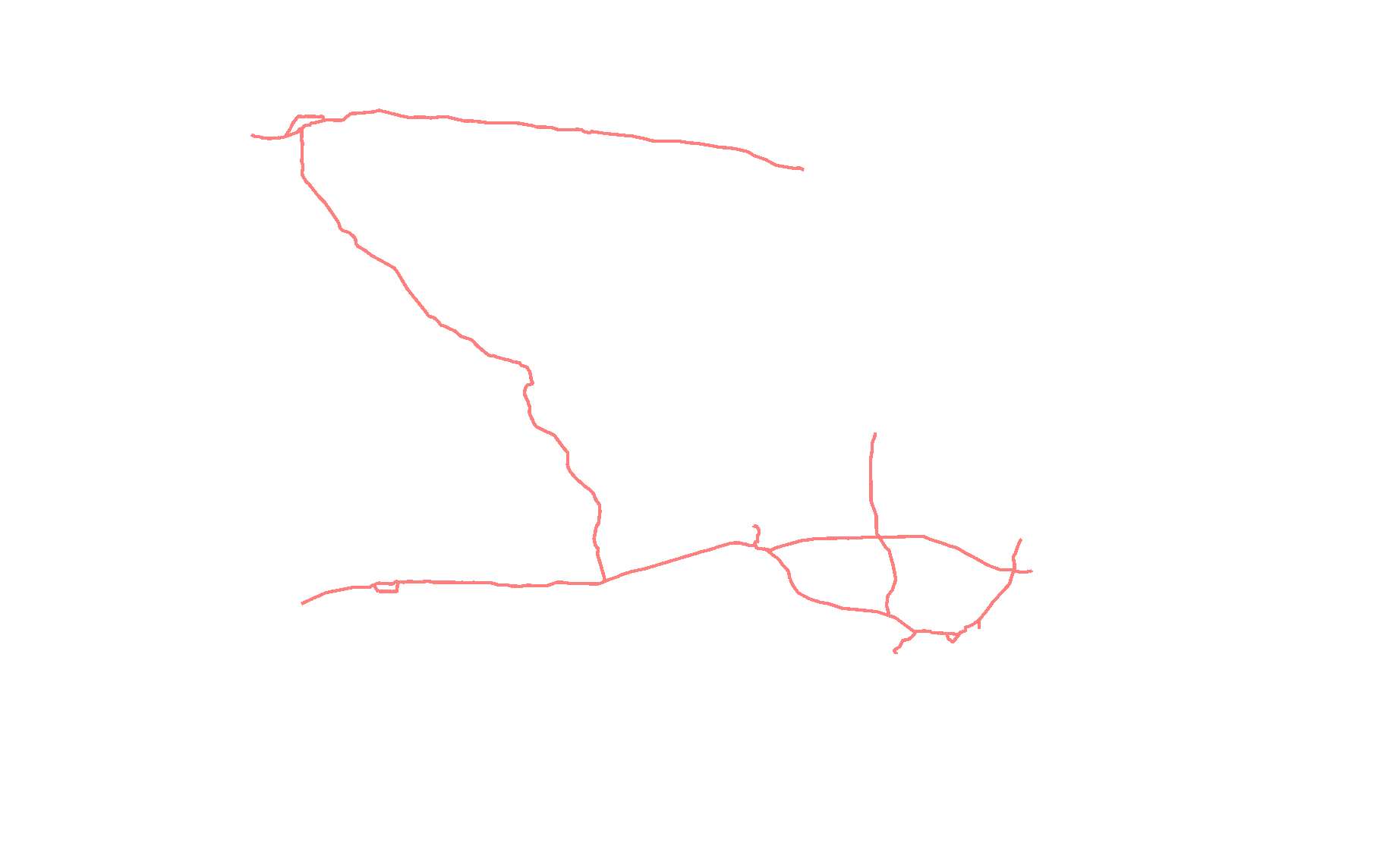 Natchitoches
NSU-PE Majors Bldg (300)
St Bernard Parish
Ouachita
Robinson Center (445)
Benoit Center (576)
Powell St Comm Center (452)
Lafourche Parish
Rapides
Rapides Coliseum (1,100)
St Martin Parish
St Mary Parish
Caldwell
Caldwell Comm Center (356)
American Legion Hall (300)
Jefferson Davis Parish
Vernon
East Leesville Elem (100)
Beauregard Parish
Tangipahoa 
Westside Elementary (400)
St James Parish
Acadia
LSU-E (Unk)
Evangeline Parish
St Landry Parish
Tangipahoa 
Hammond High (1,115)
St Charles Parish
Acadia
Acadia Baptist Ctr (Unk)
Acadia Parish
Vermilion
North Vermilion High (475)
Vermilion Parish
Total: 11,910
Critical Transportation Needs Shelters
		Unaccompanied Minors Shelter
		Sex Offenders Shelter
HOMER (120)
Wade Correctional Center
Bastrop
Madison (1,600)
Orleans Parish
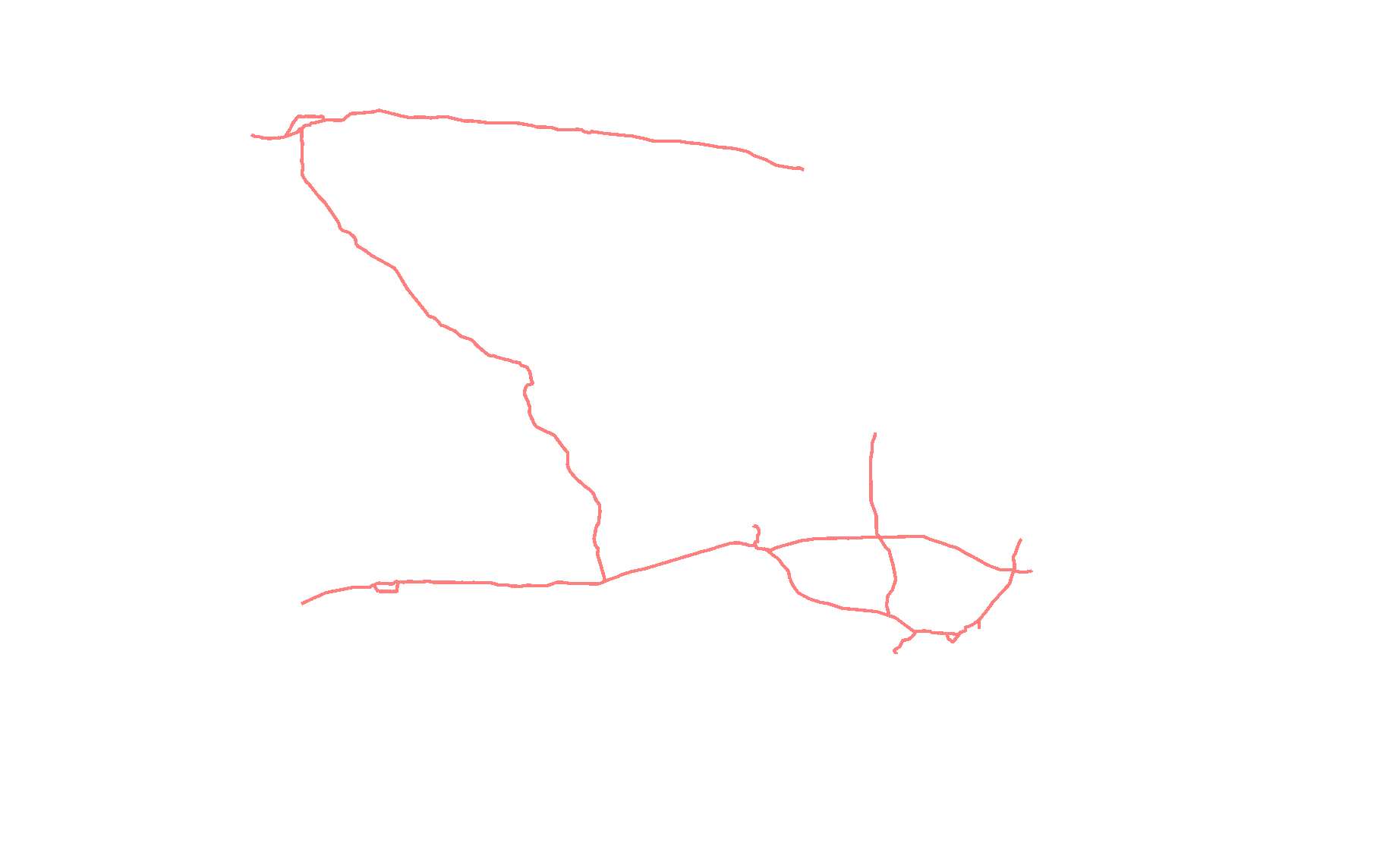 Shreveport
Jewella (2,400)
Jefferson Parish
Olla
Olla (1,400)
Orleans Parish
Shreveport
Westpark (1,500)
Jefferson Parish
Alexandria 
LSU-A (2,500)
Orleans Parish
Shreveport (OK)
Hirsch (1,600)
Calcasieu Parish
Baton Rouge (60)
Undisclosed
Shreveport (Parish)
Riverview (500)
Cameron Parish
CTNS Total: 11,680
Medical Special Needs Shelters (MSNS)
		Federal Medical Stations (FMS)
Bossier City
200
Bossier Civic Center
Monroe –ULM
150
Ewing Coliseum
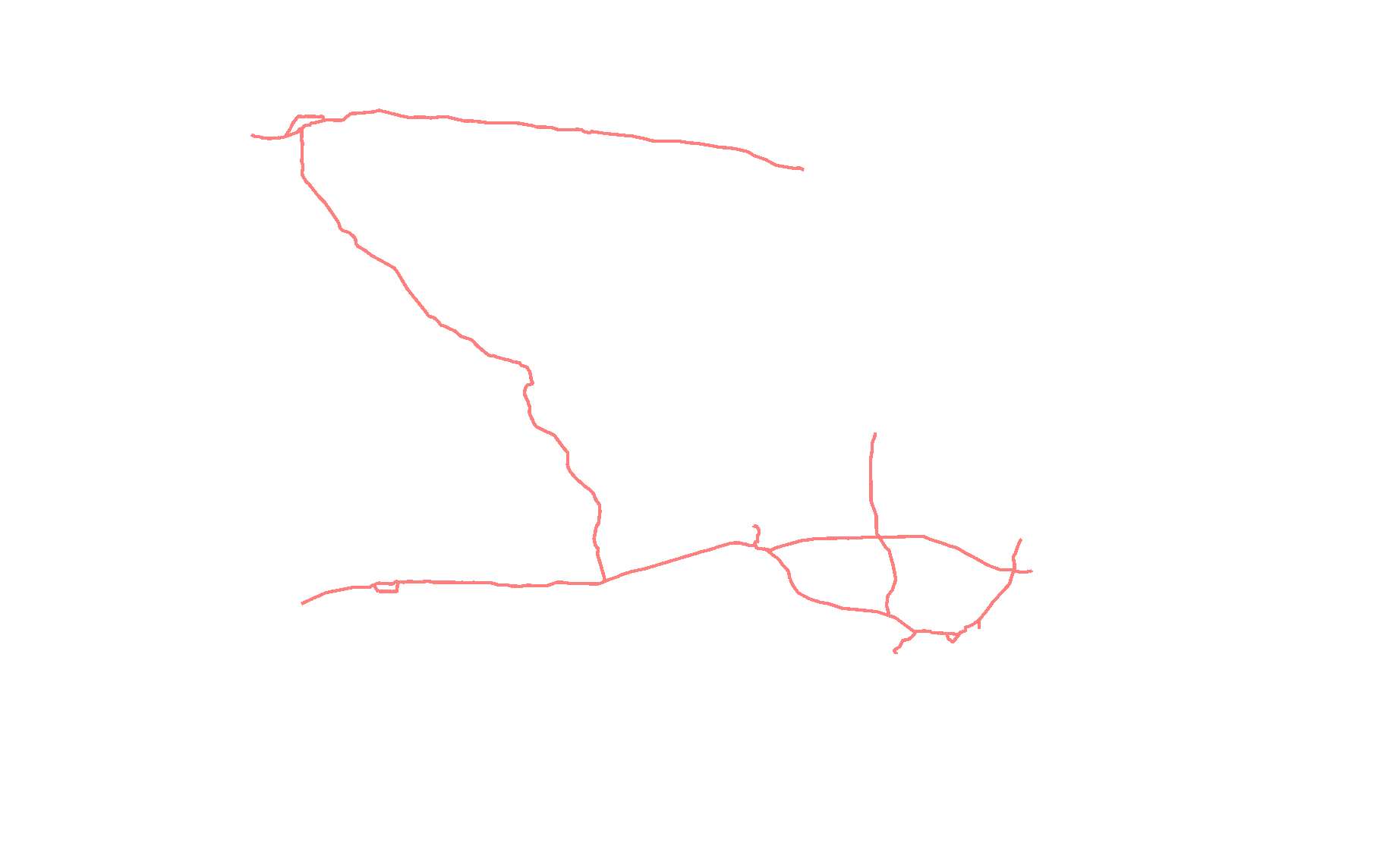 Grambling (FMS)
200
Intramural Sports Center
Baton Rouge–LSU (FMS)
500
Field House – Not Available for FY 2013
Alexandria (FMS)
250
Riverfront
Baton Rouge – LSU
300
Maravich Center
LSU Alexandria
200 MSNS / 200 FMS
State Shelter
Hammond – SLU
200
Kinesiology Bldg.
Lake Charles – McNeese
150
Recreation Complex
Total:
1,560 MSNS
1,150 FMS
Thibodeaux – Nicholls
200
Ayo Hall
Lafayette
160
Heymann Center
Planning Discussion
2013
Information Requirements
Information Needs and Data Requirements
What information requirements do you have for an activation?
Can we standardize a method for information sharing? 
What is the best process to share information and validate information quickly during a disaster?

Shelter Identification Process
Building a Regional Sequence of Fill
Shelter Numbers and Reporting
Shelter Identification Process
Shelter Identification Process
How do we identify General Population shelters for each event?
What triggers or information will a community need to open a shelter?
Building a Regional Sequence of Fill
Can we build out a tiered system per region to activate general population shelters to support a hurricane evacuation?
Continuing to develop Point to Point relationships
Include all local community partners
Develop a good relationship with your regional VOAD partners
Shelter Population
What is the best way to validate shelter populations?
What is the best avenue to get official numbers and daily shelter counts?
St. Tammany Parish Case Study
Dexter Accardo